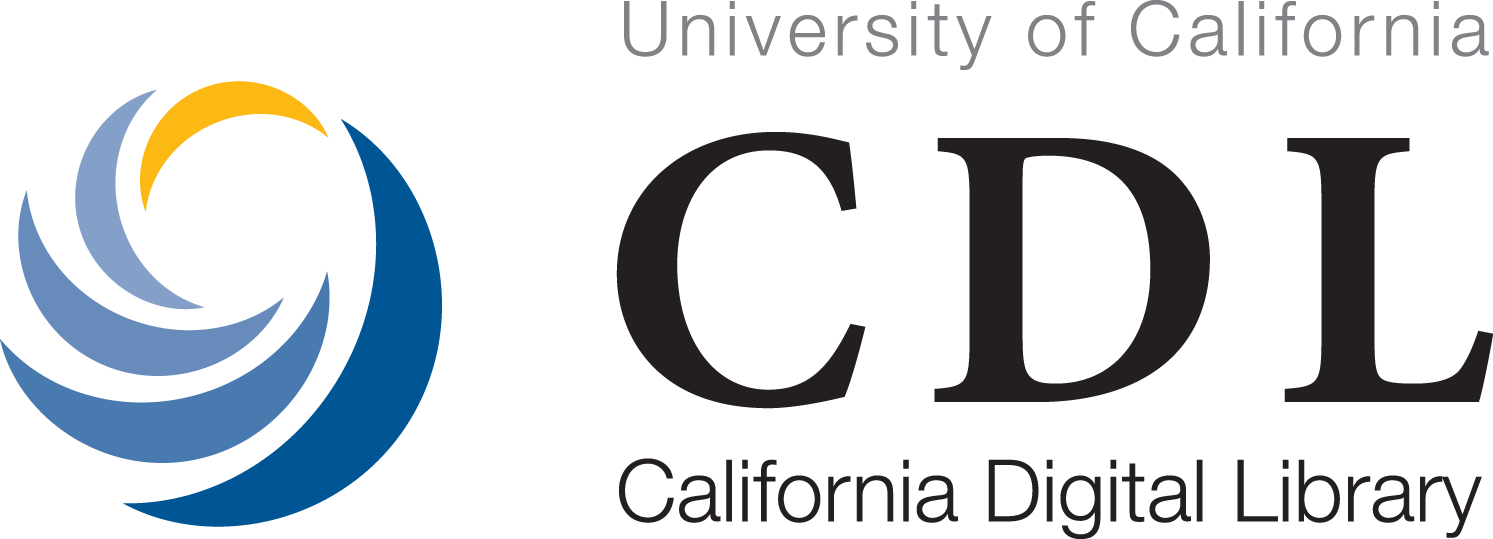 Annual Report2012-2013
Laine Farley, Executive Director
SLASIAC Meeting
24 Oct 2013
Outline
Background

2012-2013 Goals – Highlights

2013-2014 Strategic Themes

Budget Review

Challenges
Supporting the Research Life Cycle Comes Full Circle
20 services (some behind the scenes)

7 services have won 10 awards
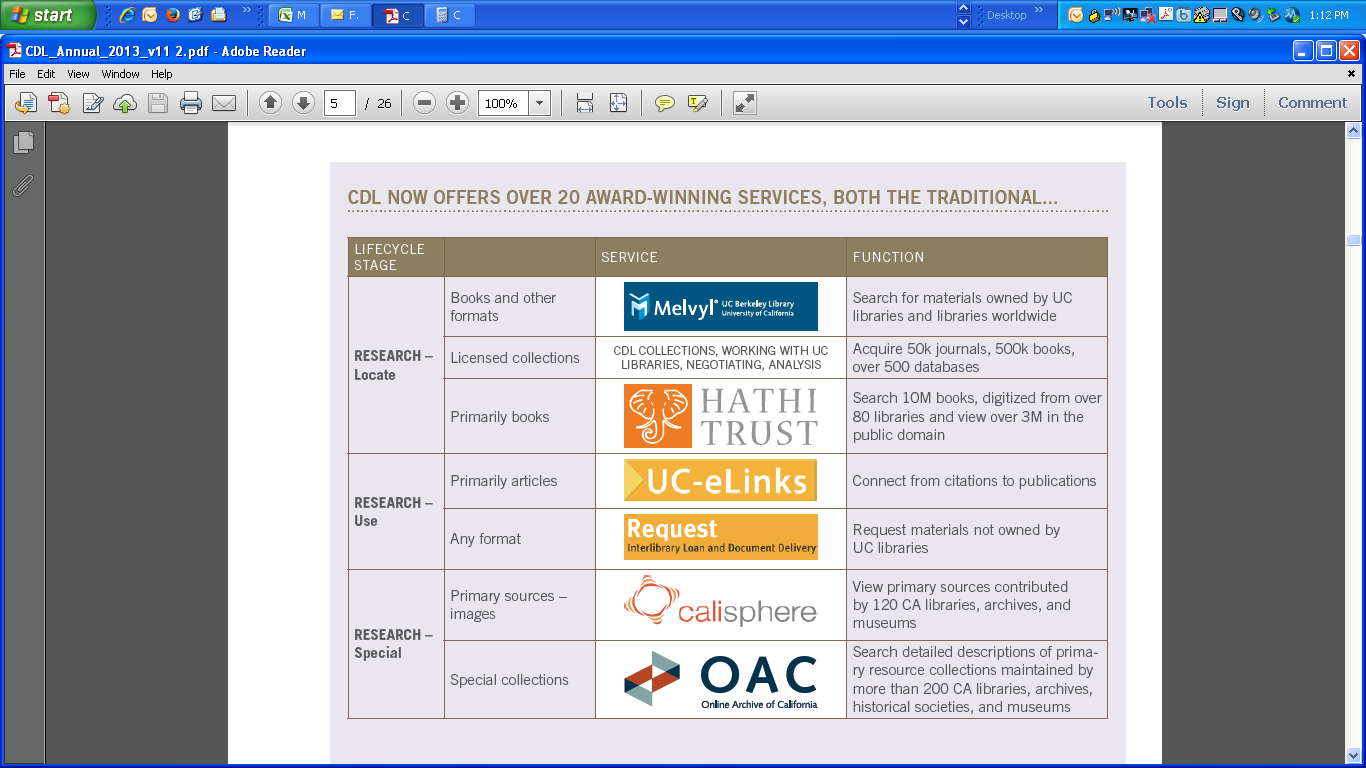 [Speaker Notes: All connect researchers to a larger world, a bigger scale]
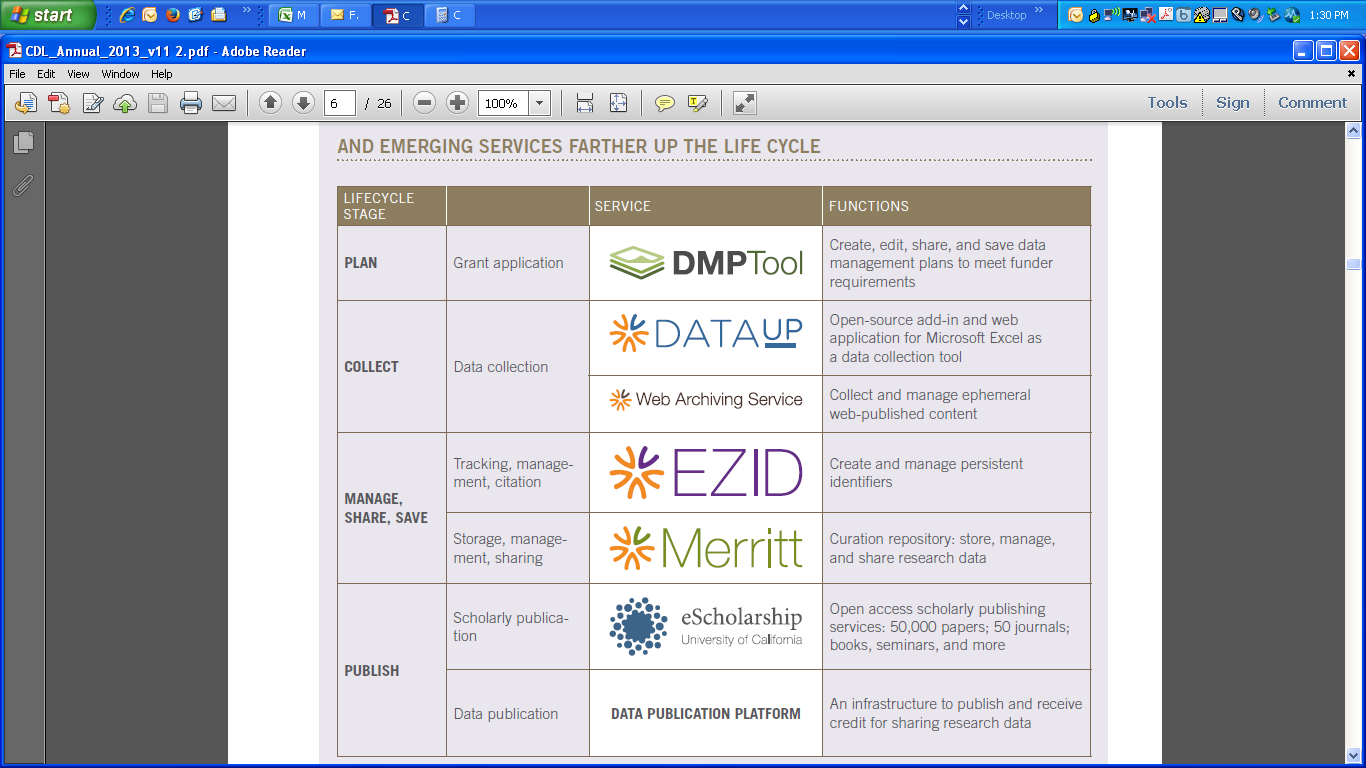 Highlights2012-2013
1. Advance the transformation in scholarly communication related to openness, sharing and validation.
Supporting Open Access
Support for UCSF’s policy; preparation for systemwide policy
OA Publishing Fund: assessed in 2013-2014
Impact
In a good position for supporting the systemwide policy implementation in 2013-2014
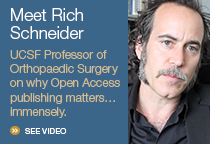 [Speaker Notes: Berkeley pioneered the OA fund; CDL earmarked $100K with various matching amounts from campuses]
1. Advance the transformation in scholarly communication related to openness, sharing and validation.
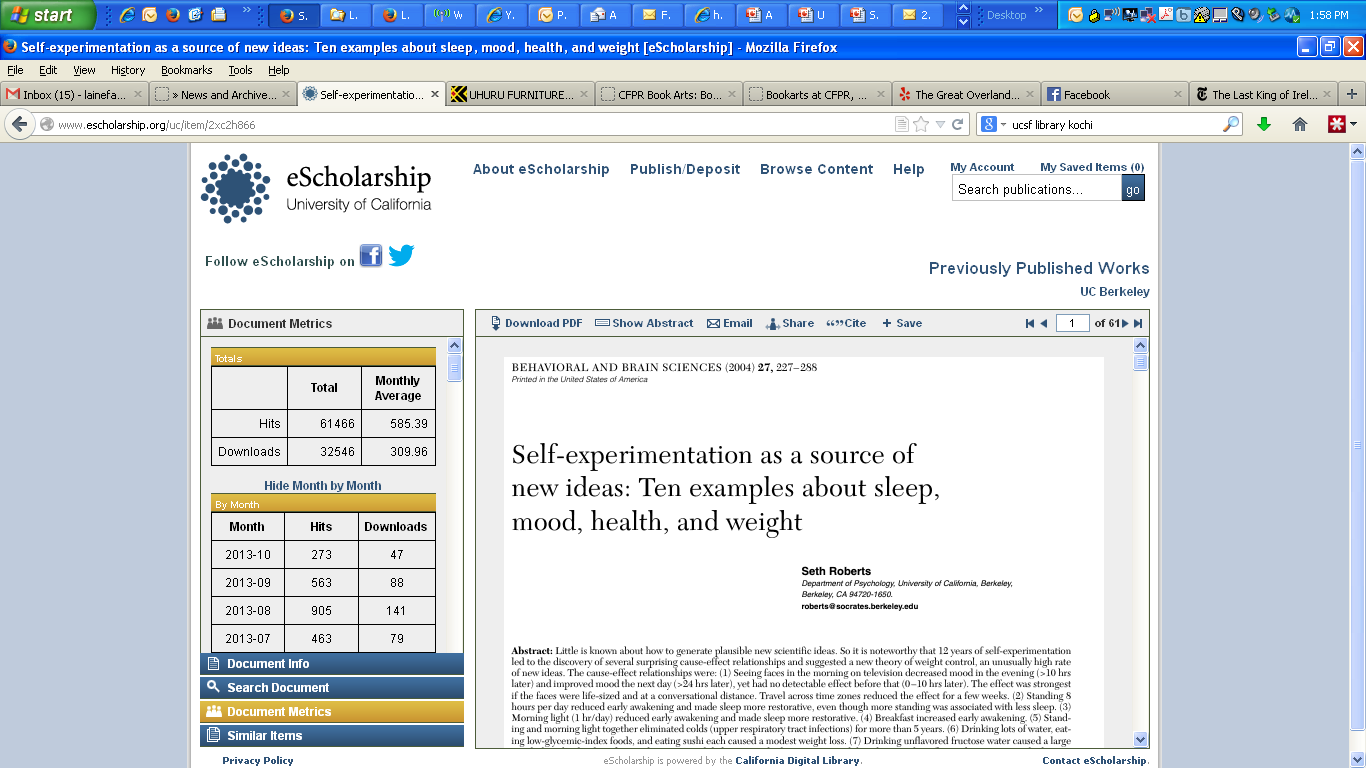 Article level metrics
2. Enable a holistic approach to managing the information lifecycle at the appropriate scale…
Transforming UC collections at scale
Digitization:  UCLA, UCSF completed; UCD, SRLF begun
Impact:
3.4M UC volumes in HathiTrust
Public domain: .6M of 3.5M volumes from UC

Managing print journals with 110 academic libraries
Impact
7K journal families (254K volumes) archived
Retention commitments in PAPR
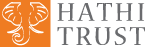 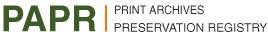 [Speaker Notes: Digitization with Google:  these two libraries finished this year and UCD, SRLF started (others:  NRLF in progress; UCSD, UCSC)
WEST:  CDL developed the PAPR system in collaboration with the Center for Research Libraries]
2. Enable a holistic approach to managing the information lifecycle at the appropriate scale…
UC Libraries Digital Collection – Liftoff!
Shared system for managing and providing access to unique digital content from UC campus libraries 
Impact:
Digital Asset Management system for 5 campuses
Access to digital content for all 10 campuses
2 year project
3. Adopt a strategic financial plan focused on efficiency and value.
Licensed Content
6 contracts:  ACS, Springer, Wiley, Thomson/ISI, CRC netBASE, Taylor & Francis
Impact:
Multiyear agreements with cost containment
Value based approach
T&F journal package cancelled
71% of titles provide lower value compared to titles in the same discipline from other publishers 
Measured by article usage, UC citation rates, and independent quality indicators such as journal impact factor, as well as cost.
Campuses will re-purchase essential titles, keeping total spend below previous agreement.
3. Adopt a strategic financial plan focused on efficiency and value.
Infrastructure Virtualization
Phase 1:  Moved 30 of 50 applications to virtual server environment
Impact:
Retired old systems
More flexibility at lower cost
3. Adopt a strategic financial plan focused on efficiency and value.
Paid Up Model for 
Digital Storage
Cloud storage rates at SDSC
Pay as you go or paid up for 10 years
Impact:
More predictable costs
Ability  for clients to use one-time funding
2013-2014 StrategicThemes
Future Emphasis
Open Access
Data management

Evaluation of value based journal assessment and impact of licensing
Shared Print management
Digitization
Research Agenda
Focus on researchers’ scholarly output
Workflows
Disciplinary differences
Identity
Validation, metrics, credit
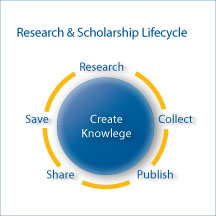 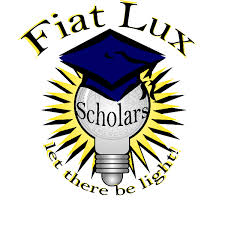 Budget Status
Budget Expenditure 2012-2013
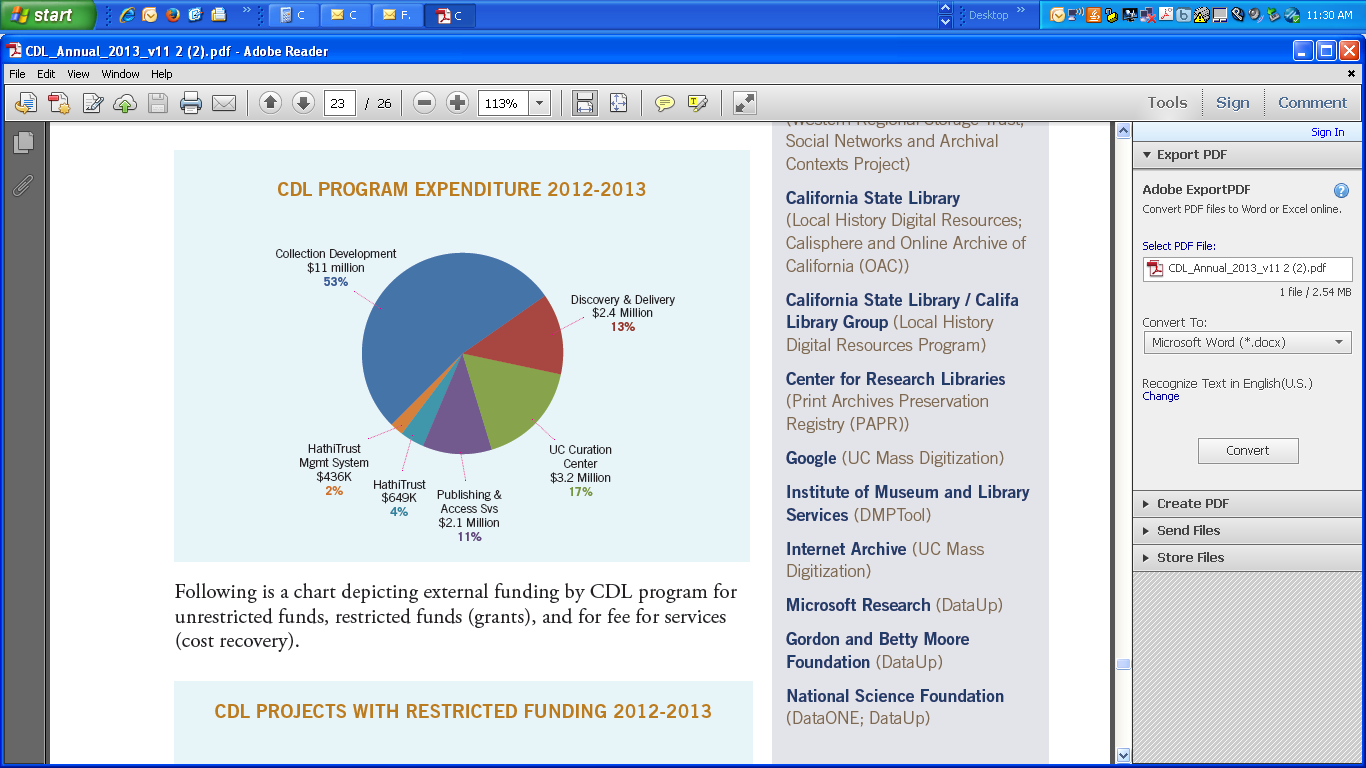 [Speaker Notes: Very similar to last year.  D&D went down due to outsourcing of two services.  UC3 went up due to increasing infrastructure costs.]
Budget 2012-2014 – Augmentation
1/3 ($.8M) in FY 2012-2013 
Collections:  
eBook licensing
Leverage in 4 major ejournal negotiations
$125K one time: applied to UC Libraries Digital Collection
Rights/IP specialist hired

2/3 ($1.6M) in FY 2013-2014
Collections
Leverage in major ejournal negotiations (Elsevier)
Collections analyst in recruitment
Additional augmentation $115K
Open Access Policy – harvesting tool pilot
Budget Projection 2013-2014
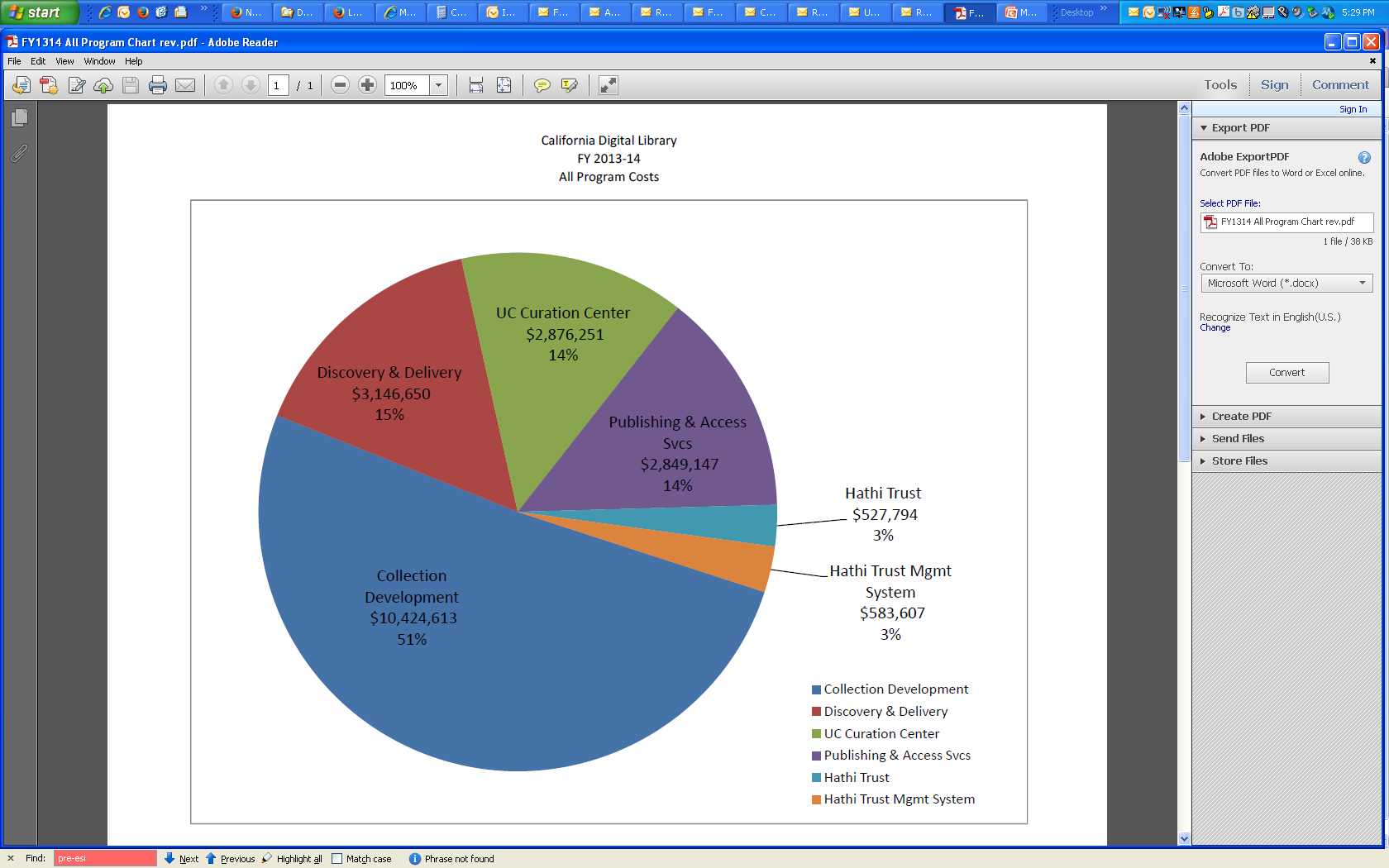 [Speaker Notes: Very similar to last year but this is still a projection.  D&D has some contingency funding (courier service); Publishing reflects augmentation for DAMS, OA policy.  Expect Collections will be higher at end of year once expenditures are known.]
Budget 2014-2015 Status
5%, 10%, 15% Cut Scenarios

Augmentation requests

Review by President Napolitano in Nov.

New Efficiency Review at UCOP
Budget 2014-2015 Status
5% Scenario = Target $960K
One time content fund reduced by $640K
Exploratory initiatives, travel, training reduced by $320K

Augmentation requests
$280K for OA harvesting tool supported by Provost
Requests for technology migration and shared print/collection management deferred
Key Challenge
Challenge – Large Scale Collaborations
University of California
Libraries Mission: “Leading and actively participating in partnerships for national and global initiatives that inform and shape the future of libraries and scholarly communications.”
Flickr:  Blue Man Group:  Collaboration by Richard Yuan
What is the ROI on Collaboration?
Create collective impact through partnerships and networks
Share wealth (resources), expertise and power with peers
Share leadership throughout networks
Engage in both direct service and advocacy
Meet immediate needs and help reform larger systems
Master the art of adaptation
Modify tactics, respond quickly, innovate constantly
OCLC: “Game Changers for Groups & Consortia” from Foundation Strategy Group (Crutchfield, Kramer, Kania)
[Speaker Notes: From a recent OCLC meeting: based on research by Leslie Crutchfield, Mark Kramer and John Kania from the Foundation Strategy Group
Libraries have collaborated for a long time but now there is a move to even larger and deeper or more “radical” collaborations – HT has 60 libraries, Western Regional Storage Trust has over 100 libraries.  
Impact: The reasons are not just because we share common interests but because we can’t address the problems we face without achieving greater impact, whether it be influencing the market,  sourcing innovation, or adapting to the swirl of change around us.
Adaptation:  these characteristics are often hard to achieve in large collaborations, but we are seeing an greater appetite at the leadership level to stop talking and start doing. 
Service and advocacy:  the larger systems that most affect us (publishing, scholarly communication, and higher ed in general) are in turmoil and this advocacy role is increasingly important]
Collaboration Case Studies
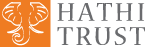 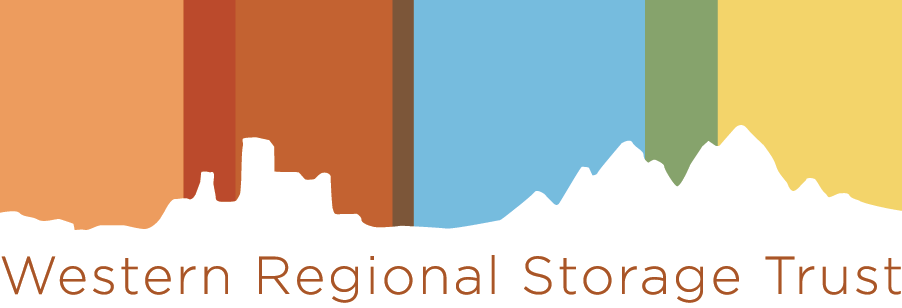 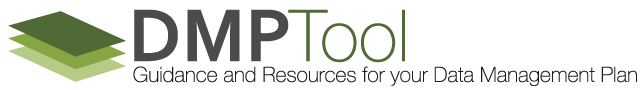 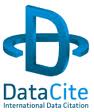 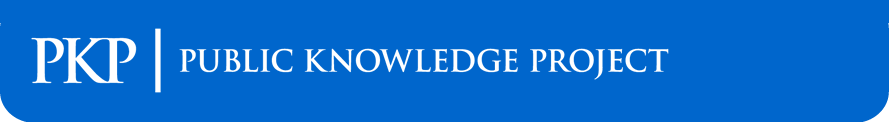 [Speaker Notes: In all cases CDL (and sometimes UC libraries) was asked to take a larger role]
Collaboration Challenges
Priorities
Stay aligned
Dependencies
Deep collaboration
Leadership role
Vs. participation
Governance
Active role
Funding
In kind vs. supported
Culture
Diverse
http://content.cdlib.org/ark:/13030/kt2290173g/?query=group&brand=calisphere
On the Horizon
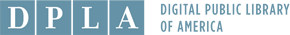 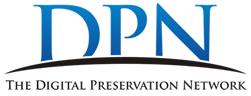 Questions for SLASIAC
How important is the leadership role for UC?

What criteria should we consider in evaluating collaborations?

What is the appropriate scale?

Do SLASIAC members have particular interests in these areas for additional consultation?
A New Dimension
Doing together what we cannot and should not do alone!

Requires Passion, Patience, Perseverance!
Daniel Pitti, UVa, National Archival Authorities Cooperative